ПРОЕКТ ПОПРАВОК В КОНСТИТУЦИЮ РК
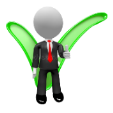 Граждане проголосуют "за" или "против" всего пакета поправок.
Действующая Конституция РК
Состоит из 9 разделов и 98 статей
Поправки в 33 статьи Конституции РК
Будет состоять из 9 разделов и 99 статей
Статья 4, пункт 1
Действующим правом в Республике Казахстан являются нормы Конституции, соответствующих ей законов, иных нормативных правовых актов, международных договорных и иных обязательств Республики, а также нормативных постановлений Конституционного Совета и Верховного Суда Республики.
В пункте 1 статьи 4 слово «Совета» заменить словом «Суда».
Пункт 3, статьи 6 изложить в следующей редакции:
“Земля и ее недра, воды, растительный и животный мир, другие природные ресурсы принадлежат народу. От имени народа право собственности осуществляет государство. Земля может находиться также в частной собственности на основаниях, условиях и в пределах, установленных законом.”
Статья 6, пункт 3
Земля и ее недра, воды, растительный и животный мир, другие природные ресурсы находятся в государственной собственности. Земля может находиться также в частной собственности на основаниях, условиях и в пределах, установленных законом.
Пункт 2 статьи 15 изложить в следующей редакции:
Никто не вправе произвольно лишать человека жизни. Смертная казнь запрещается.».
Статья 15, пункт 2
Никто не вправе произвольно лишать человека жизни. Смертная казнь устанавливается законом как исключительная мера наказания за террористические преступления, сопряженные с гибелью людей, а также за особо тяжкие преступления, совершенные в военное время, с предоставлением приговоренному права ходатайствовать о помиловании.
Пункт 2 статьи 23 изложить в следующей редакции:
«Председатели и судьи Конституционного Суда, Верховного Суда и иных судов, председатели и члены Центральной избирательной комиссии, Высшей аудиторской палаты Республики, военнослужащие, работники органов национальной безопасности, правоохранительных органов не должны состоять в политических партиях, профессиональных союзах, выступать в поддержку какой-либо политической партии.».
Статья 23, пункт 2
Военнослужащие, работники органов национальной безопасности, правоохранительных органов и судьи не должны состоять в партиях, профессиональных союзах, выступать в поддержку какой-либо политической партии.
Пункт 1 статьи 24 изложить в следующей редакции:
«Каждый имеет право на свободу труда, свободный выбор рода деятельности и профессии. Принудительный труд допускается только на основании судебного акта о признании виновным в совершении уголовного или административного правонарушения либо в условиях чрезвычайного или военного положения.».
Статья 24, пункт 1
Каждый имеет право на свободу труда, свободный выбор рода деятельности и профессии. Принудительный труд допускается только по приговору суда либо в условиях чрезвычайного или военного положения.
Статья 42, пункты 2 и 5
2. Присяга приносится во вторую среду января в торжественной обстановке в присутствии депутатов Парламента, членов Конституционного Совета, судей Верховного Суда, а также всех бывших Президентов Республики. В случае, предусмотренном статьей 48 Конституции, лицом, принявшим на себя полномочия Президента Республики Казахстан, присяга приносится в течение одного месяца со дня принятия полномочий Президента Республики.
5. Одно и то же лицо не может быть избрано Президентом Республики более двух раз подряд.
Настоящее ограничение не распространяется на Первого Президента Республики Казахстан.
В статье 42:
1) пункт 2 изложить в следующей редакции:
«2. Присяга приносится во вторую среду января в торжественной обстановке в присутствии депутатов Парламента, судей Конституционного Суда, Верховного Суда, а также экс-Президентов Республики. В случае, предусмотренном статьей 48 Конституции, лицом, принявшим на себя полномочия Президента Республики Казахстан, присяга приносится в течение одного месяца со дня принятия полномочий Президента Республики.»;
2) часть вторую пункта 5 исключить.
Статью 43 дополнить пунктами 3 и 4 следующего содержания:
«3. На период осуществления своих полномочий Президент Республики Казахстан не должен состоять в политической партии.
4. Близкие родственники Президента Республики Казахстан не вправе занимать должности политических государственных служащих, руководителей субъектов квазигосударственного сектора.».
Статья 43
1. Президент Республики Казахстан не вправе быть депутатом представительного органа, занимать иные оплачиваемые должности и осуществлять предпринимательскую деятельность.
2. Исключен в соответствии с Законом РК от 21.05.07 г. № 254-III (см. стар. ред.)
Статья 44
2) назначает очередные и внеочередные выборы в Парламент Республики и его Палаты; созывает первую сессию Парламента и принимает присягу его депутатов народу Казахстана; созывает внеочередную сессию Парламента; подписывает представленный Сенатом Парламента закон в течение одного месяца, обнародует закон либо возвращает закон или отдельные его статьи для повторного обсуждения и голосования;
3) после консультаций с фракциями политических партий, представленных в Мажилисе Парламента, вносит на рассмотрение Мажилиса для дачи согласия кандидатуру Премьер-Министра Республики; с согласия Мажилиса Парламента назначает на должность Премьер-Министра Республики; освобождает от должности Премьер-Министра Республики; по представлению Премьер-Министра определяет структуру Правительства; по представлению Премьер-Министра, внесенному после консультаций с Мажилисом Парламента, назначает на должности членов Правительства; самостоятельно назначает на должности министров иностранных дел, обороны, внутренних дел; освобождает от должностей членов Правительства; принимает присягу членов Правительства; при необходимости председательствует на заседаниях Правительства по особо важным вопросам; отменяет либо приостанавливает полностью или частично действие актов акимов областей, городов республиканского значения и столицы;
4) с согласия Сената Парламента назначает на должности Председателя Национального Банка, Генерального Прокурора и Председателя Комитета национальной безопасности Республики Казахстан; освобождает их от должностей;
7) назначает на должности сроком на пять лет Председателя и двух членов Центральной избирательной комиссии, Председателя и двух членов Счетного комитета по контролю за исполнением республиканского бюджета;
10-1) в интересах защиты прав и свобод человека и гражданина, обеспечения национальной безопасности, суверенитета и целостности государства направляет обращение в Конституционный Совет о рассмотрении вступившего в силу закона или иного правового акта на соответствие Конституции Республики, о даче заключения в случае, предусмотренном пунктом 3 статьи 91 Конституции Республики Казахстан;
19) назначает на должность и освобождает от должности Государственного секретаря Республики Казахстан, определяет его статус и полномочия; формирует Администрацию Президента Республики;
В статье 44:
1) в подпункте 2) слова «Сенатом Парламента» заменить словом «Парламентом»;
2) в подпункте 3) слова «отменяет либо приостанавливает полностью или частично действие актов акимов областей, городов республиканского значения и столицы;» исключить;
3) подпункт 4) изложить в следующей редакции:
«4) с согласия Сената Парламента назначает на должности Председателя Конституционного Суда, Председателя Национального Банка, Председателя Высшего Судебного Совета, Генерального Прокурора и Председателя Комитета национальной безопасности Республики Казахстан; освобождает их от должностей;»;
4) в подпункте 7) слова «Счетного комитета по контролю за исполнением республиканского бюджета» заменить словами «Высшей аудиторской палаты»;
5) в подпункте 10-1) слово «Совет» заменить словом «Суд»;
6) в подпункте 19) слово «секретаря» заменить словом «советника».
9. Пункт 4 статьи 46 исключить.
Статья 47, пункты 1 и 2
1. Президент Республики Казахстан может быть досрочно освобожден от должности при устойчивой неспособности осуществлять свои обязанности по болезни. В этом случае Парламент образует комиссию, состоящую из равного от каждой Палаты числа депутатов и специалистов в соответствующих областях медицины. Решение о досрочном освобождении принимается на совместном заседании Палат Парламента большинством не менее трех четвертей от общего числа депутатов каждой из Палат на основании заключения комиссии и заключения Конституционного Совета о соблюдении установленных конституционных процедур.
2. Президент Республики несет ответственность за действия, совершенные при исполнении своих обязанностей, только в случае государственной измены и может быть за это отрешен от должности Парламентом. Решение о выдвижении обвинения и его расследовании может быть принято большинством от общего числа депутатов Мажилиса по инициативе не менее чем одной трети его депутатов. Расследование обвинения организуется Сенатом, и его результаты большинством голосов от общего числа депутатов Сената передаются на рассмотрение совместного заседания Палат Парламента. Окончательное решение по данному вопросу принимается на совместном заседании Палат Парламента большинством не менее трех четвертей от общего числа голосов депутатов каждой из Палат при наличии заключения Верховного Суда об обоснованности обвинения и заключения Конституционного Совета о соблюдении установленных конституционных процедур. Непринятие окончательного решения в течение двух месяцев с момента предъявления обвинения влечет за собой признание обвинения против Президента Республики отклоненным. Отклонение обвинения Президента Республики в совершении государственной измены на любой его стадии влечет за собой досрочное прекращение полномочий депутатов Мажилиса, инициировавших рассмотрение данного вопроса.
В статье 47:
1) в пункте 1 слово «Совета» заменить словом «Суда»;
2) в пункте 2 слово «Совета» заменить словом «Суда».
Статья 50, пункты 2 и 3 
2. Сенат образуют депутаты, представляющие в порядке, установленном конституционным законом, по два человека от каждой области, города республиканского значения и столицы Республики Казахстан. Пятнадцать депутатов Сената назначаются Президентом Республики с учетом необходимости обеспечения представительства в Сенате национально-культурных и иных значимых интересов общества.
Пункт 3 изложен в редакции Закона РК от 07.10.98 г. № 284-I (см. стар. ред.); Закона РК от 21.05.07 г. № 254-III (см. стар. ред.)
3. Мажилис состоит из ста семи депутатов, избираемых в порядке, установленном конституционным законом.
В статье 50:
1) предложение второе пункта 2 изложить в следующей редакции:
«Десять депутатов Сената назначаются Президентом Республики, пять из которых – по предложению Ассамблеи народа Казахстана.»;
2) пункт 3 изложить в следующей редакции:
«3. Мажилис состоит из девяноста восьми депутатов, избираемых в порядке, установленном конституционным законом по смешанной избирательной системе: по системе пропорционального представительства по территории единого общенационального избирательного округа, а также по одномандатным территориальным избирательным округам.».
Пункт 1 статьи 51 изложить в следующей редакции:
«1. Избрание депутатов Мажилиса осуществляется на основе всеобщего, равного и прямого избирательного права при тайном голосовании. Очередные выборы депутатов Мажилиса проводятся не позднее чем за два месяца до окончания срока полномочий действующего созыва Парламента.».
Статья 51, пункт 1 
1. Избрание девяноста восьми депутатов Мажилиса осуществляется на основе всеобщего, равного и прямого избирательного права при тайном голосовании. Девять депутатов Мажилиса избираются Ассамблеей народа Казахстана. Очередные выборы депутатов Мажилиса проводятся не позднее чем за два месяца до окончания срока полномочий действующего созыва Парламента.
Статья 52, пункт 5 
Полномочия депутата Парламента прекращаются в случаях подачи в отставку, его смерти, признания депутата по вступившему в законную силу решению суда недееспособным, умершим или безвестно отсутствующим и иных предусмотренных Конституцией и конституционным законом случаях.
Депутат Парламента лишается своего мандата при:
1) его выезде на постоянное место жительства за пределы Казахстана;
2) вступлении в законную силу в отношении него обвинительного приговора суда;
3) утрате гражданства Республики Казахстан.
Депутат Мажилиса Парламента лишается своего мандата при:
1) выходе или исключении депутата из политической партии, от которой в соответствии с конституционным законом он избран;
2) прекращении деятельности политической партии, от которой в соответствии с конституционным законом депутат избран.
Полномочия назначенных депутатов Сената Парламента могут быть досрочно прекращены по решению Президента Республики.
Полномочия депутатов Парламента и Мажилиса Парламента прекращаются в случаях роспуска соответственно Парламента или Мажилиса Парламента.
Часть третью пункта 5 статьи 52 изложить в следующей редакции:
«Депутат Мажилиса Парламента лишается своего мандата при:
1) выходе или исключении депутата из политической партии, от которой в соответствии с конституционным законом он избран на основе партийного списка;
2) прекращении деятельности политической партии, от которой в соответствии с конституционным законом депутат избран на основе партийного списка;
3) отзыве избирателями в порядке, определяемом конституционным законом, депутата, избранного по одномандатному территориальному избирательному округу.».
В статье 53:
1) дополнить подпунктами 1-1) и 1-2) следующего содержания:
«1-1) принимает конституционные законы;
1-2) проводит повторное обсуждение и голосование по конституционным законам или статьям конституционного закона, вызвавшим возражения Президента Республики, в месячный срок со дня направления возражений. Несоблюдение этого срока означает принятие возражений Президента. Если Парламент большинством в три четверти голосов от общего числа депутатов каждой из Палат преодолеет возражения Президента, Президент в течение одного месяца подписывает конституционный закон. Если возражения Президента не преодолены, конституционный закон считается непринятым или принятым в редакции, предложенной Президентом;»;
2) в подпункте 2) слова «Счетного комитета по контролю за исполнением республиканского бюджета» заменить словами «Высшей аудиторской палаты»;
3) в подпункте 6) слово «Совета» заменить словом «Суда».
Статья 53
1) по предложению Президента Республики Казахстан вносит изменения и дополнения в Конституцию;
2) утверждает отчеты Правительства и Счетного комитета по контролю за исполнением республиканского бюджета об исполнении республиканского бюджета. Неутверждение Парламентом отчета Правительства об исполнении республиканского бюджета означает выражение Парламентом вотума недоверия Правительству;
6) заслушивает ежегодные послания Конституционного Совета о состоянии конституционной законности в Республике.
Статья 54, пункты 1 и 2
1. Парламент в раздельном заседании Палат путем последовательного рассмотрения вопросов вначале в Мажилисе, а затем в Сенате принимает конституционные законы и законы, в том числе:
2) проводит повторное обсуждение и голосование по законам или статьям закона, вызвавшим возражения Президента Республики, в месячный срок со дня направления возражений. Несоблюдение этого срока означает принятие возражений Президента. Если Мажилис и Сенат большинством в две трети голосов от общего числа депутатов каждой из Палат подтвердят ранее принятое решение, Президент в течение одного месяца подписывает закон. Если возражения Президента не преодолены хотя бы одной из Палат, закон считается непринятым или принятым в редакции, предложенной Президентом. Возражения Главы государства на принятые Парламентом конституционные законы рассматриваются в предусмотренном настоящим подпунктом порядке. При этом возражения Президента на конституционные законы преодолеваются Парламентом не менее чем тремя четвертями голосов от общего числа депутатов каждой из Палат.
В статье 54:
1) абзац первый пункта 1 изложить в следующей редакции:
«1. Парламент принимает законы в раздельном заседании Палат путем последовательного рассмотрения вопросов вначале в Мажилисе, а затем в Сенате, в том числе:»;
2) подпункт 2) пункта 2 изложить в следующей редакции:
«2) проводит повторное обсуждение и голосование по законам или статьям закона, вызвавшим возражения Президента Республики, в месячный срок со дня направления возражений. Несоблюдение этого срока означает принятие возражений Президента. Если Мажилис и Сенат большинством в две трети голосов от общего числа депутатов каждой из Палат преодолеют возражения Президента, Президент в течение одного месяца подписывает закон. Если возражения Президента не преодолены хотя бы одной из Палат, закон считается непринятым или принятым в редакции, предложенной Президентом;».
Статья 55, подпункт 2 и 3 
2) дача согласия на назначение Президентом Республики Председателя Национального Банка, Генерального Прокурора, Председателя Комитета национальной безопасности Республики;
3) лишение неприкосновенности Генерального Прокурора, Председателя и судей Верховного Суда Республики;
В статье 55:
1) подпункт 2) изложить в следующей редакции:
«2) дача согласия на назначение Президентом Республики Председателя Конституционного Суда, Председателя Национального Банка, Председателя Высшего Судебного Совета, Генерального Прокурора, Председателя Комитета национальной безопасности Республики;»;
2) подпункт 3) дополнить словами «, Уполномоченного по правам человека в Республике Казахстан».
В пункте 1 статьи 56:
1) в подпункте 1) слова «и рассмотрение этих проектов» исключить;
2) дополнить подпунктом 3-1) следующего содержания:
«3-1) заслушивание два раза в год отчета Председателя Высшей аудиторской палаты;».
Статья 56, пункт 1
1. К исключительному ведению Мажилиса относится:
1) принятие к рассмотрению внесенных в Парламент проектов конституционных законов и законов и рассмотрение этих проектов;
2) большинством голосов от общего числа депутатов Палаты дача согласия Президенту Республики на назначение Премьер-Министра Республики;
3) объявление очередных выборов Президента Республики;.
Подпункт 1) статьи 57 изложить в следующей редакции:
«1) назначает на должности трех судей Конституционного Суда; назначает на пятилетний срок на должности двух членов Центральной избирательной комиссии, трех членов Высшей аудиторской палаты;».
Статья 57, подпункт1
1) назначает на должности двух членов Конституционного Совета; назначает на пятилетний срок на должности двух членов Центральной избирательной комиссии, трех членов Счетного комитета по контролю за исполнением республиканского бюджета;
Статья 58, пункт 3
3. Председатели Палат Парламента:
1) созывают заседания Палат и председательствуют на них;
2) осуществляют общее руководство подготовкой вопросов, вносимых на рассмотрение Палат;
3) представляют Палатам кандидатуры к избранию на должности заместителей председателей Палат;
4) обеспечивают соблюдение регламента в деятельности Палат;
5) руководят деятельностью координационных органов Палат;
6) подписывают акты, издаваемые Палатами;
Подпункт 7 изложен в редакции Закона РК от 21.05.07 г. № 254-III (см. стар. ред.)
7) представляют Палатам кандидатуры для назначения на должности членов Конституционного Совета, Центральной избирательной комиссии, Счетного комитета по контролю за исполнением республиканского бюджета;
8) выполняют другие обязанности, возлагаемые на них Регламентом Парламента.
Подпункт 7) пункта 3 статьи 58 изложить в следующей редакции:
«7) представляют Палатам кандидатуры для назначения на должности судей Конституционного Суда, членов Центральной избирательной комиссии, Высшей аудиторской палаты;».
Статья 61, пункты 2, 3, 4, 5 
2. Президент Республики имеет право определять приоритетность рассмотрения проектов законов, означающее, что соответствующие законопроекты должны быть приняты в первоочередном порядке в течение двух месяцев.
См. разъяснение в постановлении Конституционного Совета РК от 3 июля 2000 года № 15/2
3. Парламент вправе издавать законы, которые регулируют важнейшие общественные отношения, устанавливают основополагающие принципы и нормы, касающиеся:
1) правосубъектности физических и юридических лиц, гражданских прав и свобод, обязательств и ответственности физических и юридических лиц;
См. разъяснения в постановлении Конституционного Совета РК от 13 июля 2006 года № 4
2) режима собственности и иных вещных прав;
3) основ организации и деятельности государственных органов и органов местного самоуправления, государственной и воинской службы;
См. разъяснения в дополнительном постановлении Конституционного Совета Республики Казахстан от 16 мая 2013 года № 2, постановлении Конституционного Совета Республики Казахстан от 15 октября 2008 года № 8, постановлении Конституционного Совета РК от 3 ноября 1999 года № 19/2
4) налогообложения, установления сборов и других обязательных платежей;
5) республиканского бюджета;
6) вопросов судоустройства и судопроизводства;
См. разъяснения в постановлении Конституционного Совета РК от 13 июля 2006 года № 4
7) образования, здравоохранения и социального обеспечения;
8) приватизации предприятий и их имущества;
9) охраны окружающей среды;
10) административно-территориального устройства Республики;
11) обеспечения обороны и безопасности государства.
Все иные отношения регулируются подзаконными актами.
4. Законопроект, рассмотренный и одобренный большинством голосов от общего числа депутатов Мажилиса, передается в Сенат, где рассматривается не более шестидесяти дней. Принятый большинством голосов от общего числа депутатов Сената проект становится законом и в течение десяти дней представляется Президенту на подпись. Отклоненный в целом большинством голосов от общего числа депутатов Сената проект возвращается в Мажилис. Если Мажилис большинством в две трети голосов от общего числа депутатов вновь одобрит проект, он передается в Сенат для повторного обсуждения и голосования. Повторно отклоненный проект закона не может быть вновь внесен в течение той же сессии.
5. Внесенные большинством голосов от общего числа депутатов Сената изменения и дополнения в законопроект направляются в Мажилис. Если Мажилис большинством голосов от общего числа депутатов согласится с предложенными изменениями и дополнениями, закон считается принятым. Если Мажилис тем же большинством голосов возражает против внесенных Сенатом изменений и дополнений, разногласия между Палатами разрешаются путем согласительных процедур.
5-1. Проект конституционного закона, рассмотренный и одобренный не менее чем двумя третями голосов от общего числа депутатов Мажилиса, передается в Сенат, где рассматривается не более шестидесяти дней. Принятый не менее чем двумя третями голосов от общего числа депутатов Сената проект становится конституционным законом и в течение десяти дней представляется Президенту Республики на подпись. Отклонение в целом проекта конституционного закона осуществляется Мажилисом или Сенатом большинством голосов от общего числа депутатов Палаты.
В статье 61:
1) пункт 2 дополнить частью второй следующего содержания:
«Законопроекты, внесенные в порядке законодательной инициативы Правительства Республики в целях оперативного реагирования на условия, создающие угрозу жизни и здоровью населения, конституционному строю, охране общественного порядка, экономической безопасности страны, подлежат рассмотрению Парламентом немедленно на совместном заседании его Палат.»;
2) пункт 3 дополнить частью третьей следующего содержания:
«В случае внесения в Парламент законопроектов, предусмотренных частью второй пункта 2 настоящей статьи, Правительство Республики вправе принимать под свою ответственность временные нормативные правовые акты, имеющие силу закона, по вопросам, указанным в части первой настоящего пункта, которые действуют до вступления в силу принятых Парламентом законов или до непринятия Парламентом законов.»;
3) пункты 4 и 5 изложить в следующей редакции:
«4. Закон, принятый большинством голосов от общего числа депутатов Мажилиса, передается в Сенат, где рассматривается не более шестидесяти дней.
Мажилис вправе в целом отклонить проект закона большинством голосов от общего числа депутатов. Отклоненный законопроект считается непринятым и возвращается инициатору.
Закон, одобренный большинством голосов от общего числа депутатов Сената, в течение десяти дней представляется Президенту на подпись. Если Сенат не одобрит закон в целом или отдельные его статьи, то закон возвращается в Мажилис. При этом Сенат вправе предложить Мажилису новую редакцию отдельных статей закона.
В случае, если Сенат в течение шестидесяти дней не принял соответствующего решения, закон представляется Президенту на подпись.
5. Если Мажилис большинством голосов от общего числа депутатов согласится с предложенной Сенатом редакцией отдельных статей закона, закон считается принятым Мажилисом в новой редакции и одобренным Сенатом и в течение десяти дней представляется Президенту на подпись.
Если Мажилис тем же большинством голосов возражает против предложенной Сенатом редакции отдельных статей закона, а также в случае, если Сенат не одобрил закон в целом, разногласия между Палатами разрешаются путем согласительных процедур.
Выработанная согласительной комиссией редакция закона подлежит рассмотрению Мажилисом и Сенатом в порядке, установленном пунктом 4 настоящей статьи.
В случаях, когда Мажилис большинством голосов от общего числа депутатов Палаты не принял закон в редакции, предложенной согласительной комиссией, Мажилис проводит повторное голосование по закону в ранее принятой редакции.
Если при повторном голосовании Мажилис большинством в две трети голосов от общего числа депутатов Палаты подтвердит ранее принятое решение, закон в течение десяти дней представляется Президенту на подпись.
Если закон не наберет указанного большинства голосов депутатов Мажилиса, закон считается непринятым и возвращается инициатору.»;
4) пункт 5-1 исключить.
Статья 62, пункты 5,6
5. Законодательные акты Парламента и его Палат принимаются большинством голосов от общего числа депутатов Палат, если иное не предусмотрено Конституцией.
Пункт 6 изложен в редакции Закона РК от 21.05.07 г. № 254-III (см. стар. ред.)
6. Проведение не менее двух чтений по вопросам внесения изменений и дополнений в Конституцию Республики Казахстан обязательно.
В статье 62:
1) пункт 5 изложить в следующей редакции:
«5. Законы принимаются Мажилисом, одобряются Сенатом большинством голосов от общего числа депутатов Палат, если иное не предусмотрено Конституцией.
Постановления Парламента и его Палат принимаются большинством голосов от общего числа депутатов Палат, если иное не предусмотрено Конституцией.»;
2) пункт 6 после слова «Казахстан» дополнить словами «, по проектам конституционных законов».
22. В заголовке раздела VI слово «Совет» заменить словом «Суд».
Статью 71 изложить в следующей редакции:
«Статья 71
1. Конституционный Суд Республики Казахстан состоит из одиннадцати судей, включая Председателя, полномочия которых длятся шесть лет.
Одно и то же лицо не может быть назначено судьей Конституционного Суда более двух раз подряд.
2. Председатель Конституционного Суда назначается Президентом Республики с согласия Сената Парламента.
3. Четверо судей Конституционного Суда назначаются Президентом Республики, по трое судей Конституционного Суда назначаются соответственно Сенатом и Мажилисом.
Заместитель Председателя Конституционного Суда назначается Президентом Республики по представлению Председателя Конституционного Суда из числа судей Конституционного Суда.
4. Должность судьи Конституционного Суда несовместима с депутатским мандатом, занятием иных оплачиваемых должностей, кроме преподавательской, научной или иной творческой деятельности, осуществлением предпринимательской деятельности, вхождением в состав руководящего органа или наблюдательного совета коммерческой организации.
5. Судьи Конституционного Суда в течение срока своих полномочий не могут быть арестованы, подвергнуты приводу, мерам административного взыскания, налагаемым в судебном порядке, привлечены к уголовной ответственности без согласия Парламента, кроме случаев задержания на месте преступления или совершения тяжких преступлений.
6. Организация и деятельность Конституционного Суда регулируются конституционным законом.».
Статья 71
1. Конституционный Совет Республики Казахстан состоит из семи членов, полномочия которых длятся шесть лет. Пожизненными членами Конституционного Совета являются по праву экс-Президенты Республики.
2. Председатель Конституционного Совета назначается Президентом Республики, и в случае разделения голосов поровну его голос является решающим.
Пункт 3 изложен в редакции Закона РК от 21.05.07 г. № 254-III (см. стар. ред.)
3. Два члена Конституционного Совета назначаются Президентом Республики, по два члена Конституционного Совета назначаются соответственно Сенатом и Мажилисом.
Половина членов Конституционного Совета обновляется каждые три года.
См. разъяснение в Нормативном постановлении Конституционного Совета Республики Казахстан от 16 марта 2011 года № 3.
4. Должность Председателя и члена Конституционного Совета несовместима с депутатским мандатом, занятием иных оплачиваемых должностей, кроме преподавательской, научной или иной творческой деятельности, осуществлением предпринимательской деятельности, вхождением в состав руководящего органа или наблюдательного совета коммерческой организации.
5. Председатель и члены Конституционного Совета в течение срока своих полномочий не могут быть арестованы, подвергнуты приводу, мерам административного взыскания, налагаемым в судебном порядке, привлечены к уголовной ответственности без согласия Парламента, кроме случаев задержания на месте преступления или совершения тяжких преступлений.
6. Организация и деятельность Конституционного Совета регулируются конституционным законом.
Статья 72
1. Конституционный Совет по обращению Президента Республики Казахстан, Председателя Сената, Председателя Мажилиса, не менее одной пятой части от общего числа депутатов Парламента, Премьер-Министра:
1) решает в случае спора вопрос о правильности проведения выборов Президента Республики, депутатов Парламента и проведения республиканского референдума;
2) рассматривает до подписания Президентом принятые Парламентом законы на их соответствие Конституции Республики;
См. разъяснение в постановлении Конституционного Совета РК от 03.07.2000 г. № 15/2.
Пункт дополнен подпунктом 2-1 в соответствии с Законом РК от 21.05.07 г. № 254-III
2-1) рассматривает на соответствие Конституции Республики принятые Парламентом и его Палатами постановления;
3) рассматривает до ратификации международные договоры Республики на соответствие их Конституции;
4) дает официальное толкование норм Конституции;
См. разъяснение в постановлении Конституционного Совета РК от 13.12.01 г. № 19/2.
5) дает заключения в случаях, предусмотренных пунктами 1 и 2 статьи 47 Конституции.
Пункт 2 изложен в редакции Закона РК от 10.03.17 г. № 51-VI (см. стар. ред.)
2. Конституционный Совет рассматривает обращения Президента Республики в случаях, предусмотренных подпунктом 10-1) статьи 44 Конституции, а также обращения судов в случаях, установленных статьей 78 Конституции.
В статье 72:
1) в пунктах 1 и 2 слово «Совет» заменить словом «Суд»;
2) дополнить пунктами 3, 4 и 5 следующего содержания:
«3. Конституционный Суд по обращениям граждан рассматривает на соответствие Конституции Республики нормативные правовые акты Республики Казахстан, непосредственно затрагивающие их права и свободы, закрепленные Конституцией.
Порядок и условия обращения граждан в Конституционный Суд определяются конституционным законом.
4. Конституционный Суд по обращениям Генерального Прокурора Республики рассматривает вопросы, указанные в подпунктах 3) и 4) пункта 1 настоящей статьи, а также нормативные правовые акты Республики Казахстан на их соответствие Конституции Республики.
5. Конституционный Суд по обращениям Уполномоченного по правам человека рассматривает на соответствие Конституции Республики нормативные правовые акты, затрагивающие закрепленные Конституцией права и свободы человека и гражданина.».
В статье 73:
1) в пунктах 1 и 2 слово «Совет» заменить словом «Суд»;
2) пункт 3 изложить в следующей редакции:
«3. Конституционный Суд выносит свое решение в сроки, установленные конституционным законом.».
Статья 73
1. В случае обращения в Конституционный Совет по вопросам, указанным в подпункте 1) пункта 1 статьи 72 Конституции, вступление в должность Президента, регистрация избранных депутатов Парламента либо подведение итогов республиканского референдума приостанавливаются.
2. В случае обращения в Конституционный Совет по вопросам, указанным в подпунктах 2) и 3) пункта 1 статьи 72 Конституции, течение сроков подписания либо ратификации соответствующих актов приостанавливается.
3. Конституционный Совет выносит свое решение в течение месяца со дня поступления обращения. Этот срок по требованию Президента Республики может быть сокращен до десяти дней, если вопрос не терпит отлагательства.
В статье 74:
1) пункт 2 изложить в следующей редакции:
«2. Законы и иные правовые акты, их отдельные положения, признанные неконституционными, в том числе ущемляющими закрепленные Конституцией права и свободы человека и гражданина, отменяются и не подлежат применению со дня принятия Конституционным Судом решения или с даты, им установленной.»;
2) в пункте 3 слово «Совета» заменить словом «Суда».
27. Заголовок раздела VII изложить в следующей редакции:
«Раздел VII
Суды и правосудие. Прокуратура. Уполномоченный по правам человека».
Статья 74, пункты 2 и 3
2. Законы и иные правовые акты, признанные неконституционными, в том числе ущемляющими закрепленные Конституцией права и свободы человека и гражданина, отменяются и не подлежат применению.
3. Решения Конституционного Совета вступают в силу со дня их принятия, являются общеобязательными на всей территории Республики, окончательными и обжалованию не подлежат.
Статья 78
Суды не вправе применять законы и иные нормативные правовые акты, ущемляющие закрепленные Конституцией права и свободы человека и гражданина. Если суд усмотрит, что закон или иной нормативный правовой акт, подлежащий применению, ущемляет закрепленные Конституцией права и свободы человека и гражданина, он обязан приостановить производство по делу и обратиться в Конституционный Совет с представлением о признании этого акта неконституционным.
В статье 78 слово «Совет» заменить словом «Суд».
Пункты 4 и 5 статьи 82 изложить в следующей редакции:
«4. Председатель Высшего Судебного Совета назначается Президентом Республики с согласия Сената Парламента.
5. Статус, порядок формирования состава и организация работы Высшего Судебного Совета определяются законом.».
Статья 82, пункты 4 и 5
4. Высший Судебный Совет состоит из Председателя и других лиц, назначаемых Президентом Республики.
5. Статус и организация работы Высшего Судебного Совета определяются законом.
В пункте 4 статьи 83 слово «законом» заменить словами «конституционным законом». Дополнить статьей 83-1 следующего содержания:
«Статья 83-1
1. Уполномоченный по правам человека в Республике Казахстан содействует восстановлению нарушенных прав и свобод человека и гражданина, способствует продвижению прав и свобод человека и гражданина.
2. При осуществлении своих полномочий Уполномоченный по правам человека независим и неподотчетен государственным органам и должностным лицам.
3. Уполномоченный по правам человека в течение срока своих полномочий не может быть арестован, подвергнут приводу, мерам административного взыскания, налагаемым в судебном порядке, привлечен к уголовной ответственности без согласия Сената, кроме случаев задержания на месте преступления или совершения тяжких преступлений.
4. Правовое положение и организация деятельности Уполномоченного по правам человека определяются конституционным законом.».
Статья 83, пункт 4
4. Компетенция, организация и порядок деятельности прокуратуры Республики определяются законом.
В статье 87:
1) пункт 4 изложить в следующей редакции:
«4. Акимы областей, городов республиканского значения и столицы назначаются на должность Президентом Республики с согласия депутатов маслихатов, расположенных на территории области, или депутатов маслихатов городов республиканского значения и столицы соответственно.
Президент Республики предлагает не менее двух кандидатур, по которым проводится голосование. Кандидат, набравший большее количество голосов депутатов маслихатов, принявших участие в голосовании, считается получившим согласие.
Акимы иных административно-территориальных единиц назначаются или избираются на должность, а также освобождаются от должности в порядке, определяемом законом. Президент Республики вправе по своему усмотрению освобождать от должностей акимов областей, городов республиканского значения и столицы.»;
2) предложение второе пункта 5 изложить в следующей редакции:
«В этом случае маслихат большинством голосов от общего числа его депутатов вправе выразить недоверие акиму и поставить вопрос о его освобождении от должности соответственно перед Президентом Республики в отношении акимов областей, городов республиканского значения и столицы либо вышестоящим акимом в отношении акимов иных
административно-территориальных единиц.».
Статья 87, пункт 4, 5
4. Акимы областей, городов республиканского значения и столицы назначаются на должность Президентом Республики с согласия маслихатов соответственно областей, городов республиканского значения и столицы. Акимы иных административно-территориальных единиц назначаются или избираются на должность, а также освобождаются от должности в порядке, определяемом законом. Президент Республики вправе по своему усмотрению освобождать акимов от должностей.
Пункт 5 изложен в редакции Закона РК от 21.05.07 г. № 254-III (см. стар. ред.)
5. По инициативе не менее одной пятой от общего числа депутатов маслихата может быть поставлен вопрос о выражении вотума недоверия акиму. В этом случае маслихат большинством голосов от общего числа его депутатов вправе выразить недоверие акиму и поставить вопрос о его освобождении от должности соответственно перед Президентом Республики либо вышестоящим акимом. Полномочия акимов областей, городов республиканского значения и столицы прекращаются при вступлении в должность вновь избранного Президента Республики.
Статья 88, пункт 4
4. Решения и распоряжения акимов могут быть отменены, соответственно, Президентом, Правительством Республики Казахстан либо вышестоящим акимом, а также в судебном порядке.
В пункте 4 статьи 88 слово «Президентом,» исключить.
В статье 91:
1) пункт 2 изложить в следующей редакции:
«2. Установленные Конституцией независимость государства, унитарность и территориальная целостность Республики, форма ее правления, основополагающие принципы деятельности Республики, а также статус Первого Президента Республики Казахстан как Основателя независимого Казахстана являются неизменными.»;
2) в пункте 3 слово «Совета» заменить словом «Суда».
Статья 91, пункты 2 и 3
2. Установленные Конституцией независимость государства, унитарность и территориальная целостность Республики, форма ее правления, а также основополагающие принципы деятельности Республики, заложенные Основателем независимого Казахстана, Первым Президентом Республики Казахстан - Елбасы, и его статус являются неизменными.
Статья дополнена пунктом 3 в соответствии с Законом РК от 10.03.17 г. № 51-VI
3. Изменения и дополнения в Конституцию Республики выносятся на республиканский референдум или на рассмотрение Парламента Республики при наличии заключения Конституционного Совета об их соответствии требованиям, установленным пунктом 2 настоящей статьи.
Дополнить статьей 99 следующего содержания:
«Статья 99
1. До формирования Конституционного Суда и Высшей аудиторской палаты председатели и члены Конституционного Совета и Счетного комитета по контролю за исполнением республиканского бюджета сохраняют свои полномочия.
До формирования Конституционного Суда функции Конституционного Суда, предусмотренные пунктами 1 и 2 статьи 72 Конституции, осуществляет Конституционный Совет.
2. Нормативные постановления Конституционного Совета применяются в части, не противоречащей Конституции, до их пересмотра Конституционным Судом.
3. Положения Конституции Республики Казахстан о формировании Палат Парламента применяются начиная с выборов депутатов Мажилиса Парламента восьмого созыва.».
Статья 2.
1. Положения Конституции Республики Казахстан, определяющие порядок принятия конституционных законов и законов, а также деятельность Конституционного Суда, вводятся в действие с 1 января 2023 года.
Законопроекты, одобренные Мажилисом и находящиеся на рассмотрении Парламента на 1 января 2023 года, считаются законами и рассматриваются в порядке, установленном статьей 61 Конституции Республики Казахстан.
2. Нормы Конституции Республики Казахстан, устанавливающие новый порядок наделения полномочиями должностных лиц, вводятся в действие по мере истечения срока полномочий или прекращения полномочий этих должностных лиц, если иное не предусмотрено Конституцией Республики Казахстан.
3. До формирования состава Высшей аудиторской палаты Счетный комитет по контролю за исполнением республиканского бюджета продолжает осуществлять функции и полномочия, предусмотренные законодательством Республики Казахстан.
Статья 3. Настоящий Закон вводится в действие со дня его первого официального опубликования с учетом положений статьи 2 настоящего Закона.
Напомним, совещание по внесению изменений и дополнений в Конституцию состоялось в Акорде 22 апреля. Ожидается, что в Основной закон будут внесены поправки по земле, правам человека и ряду других сфер. 25 апреля Конституционный совет принял к производству обращение Токаева по поправкам в Конституцию. Вместе с тем, выяснилось, что статус первого президента Казахстана Нурсултана Назарбаева готовятся закрепить в Конституции страны.